CARACTERIZAÇÃO DA EXPANSÃO DA ÁREA DE INFRAESTRUTURA URBANA NOS SETORES CENSITÁRIOS DA RMVPLN QUANTO A RENDA DOS DOMICÍLIOS
Lucas Maia de Oliveira
Introdução
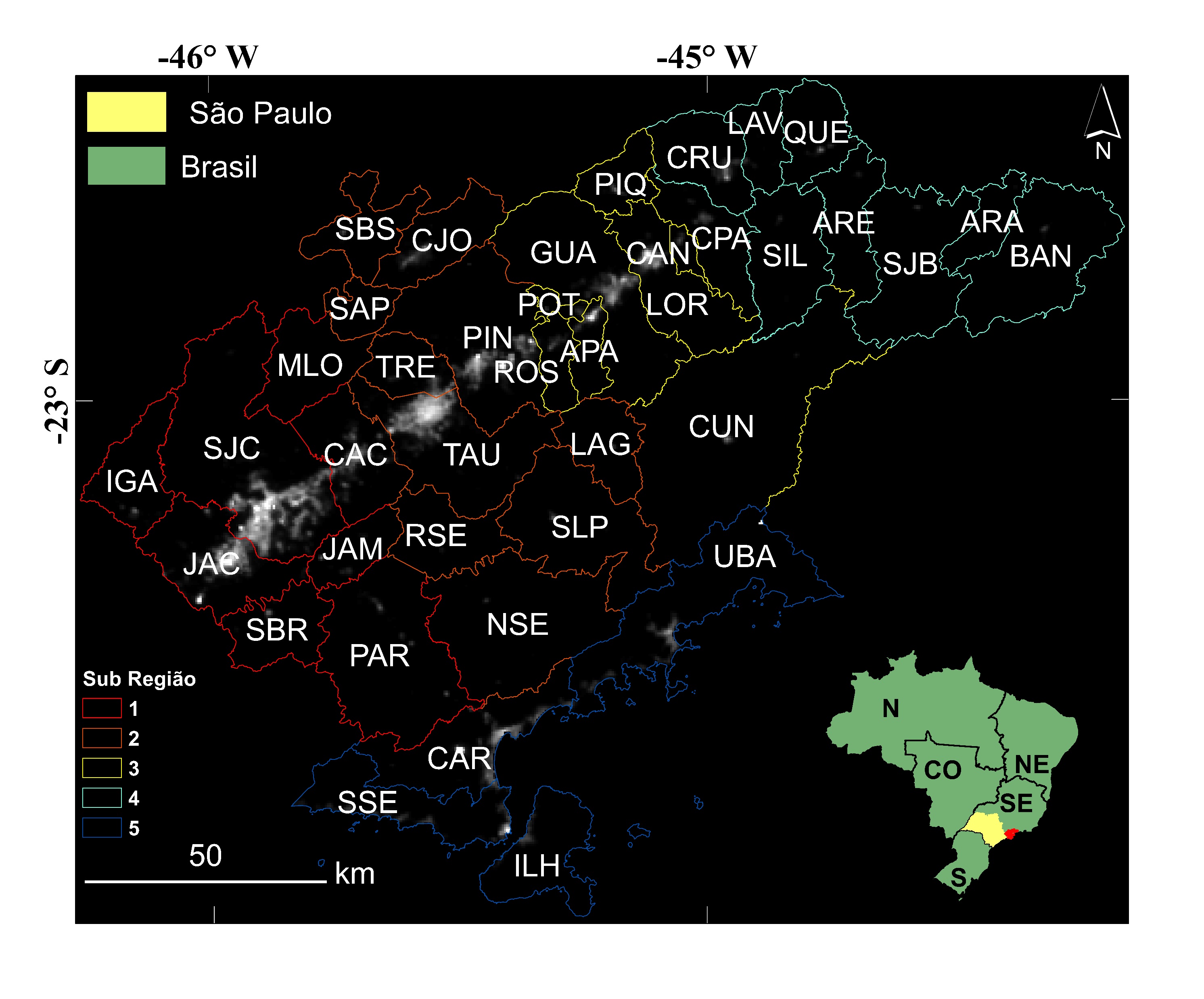 Crescimento da população urbana
Regiões Metropolitanas
RMVPLN
Introdução
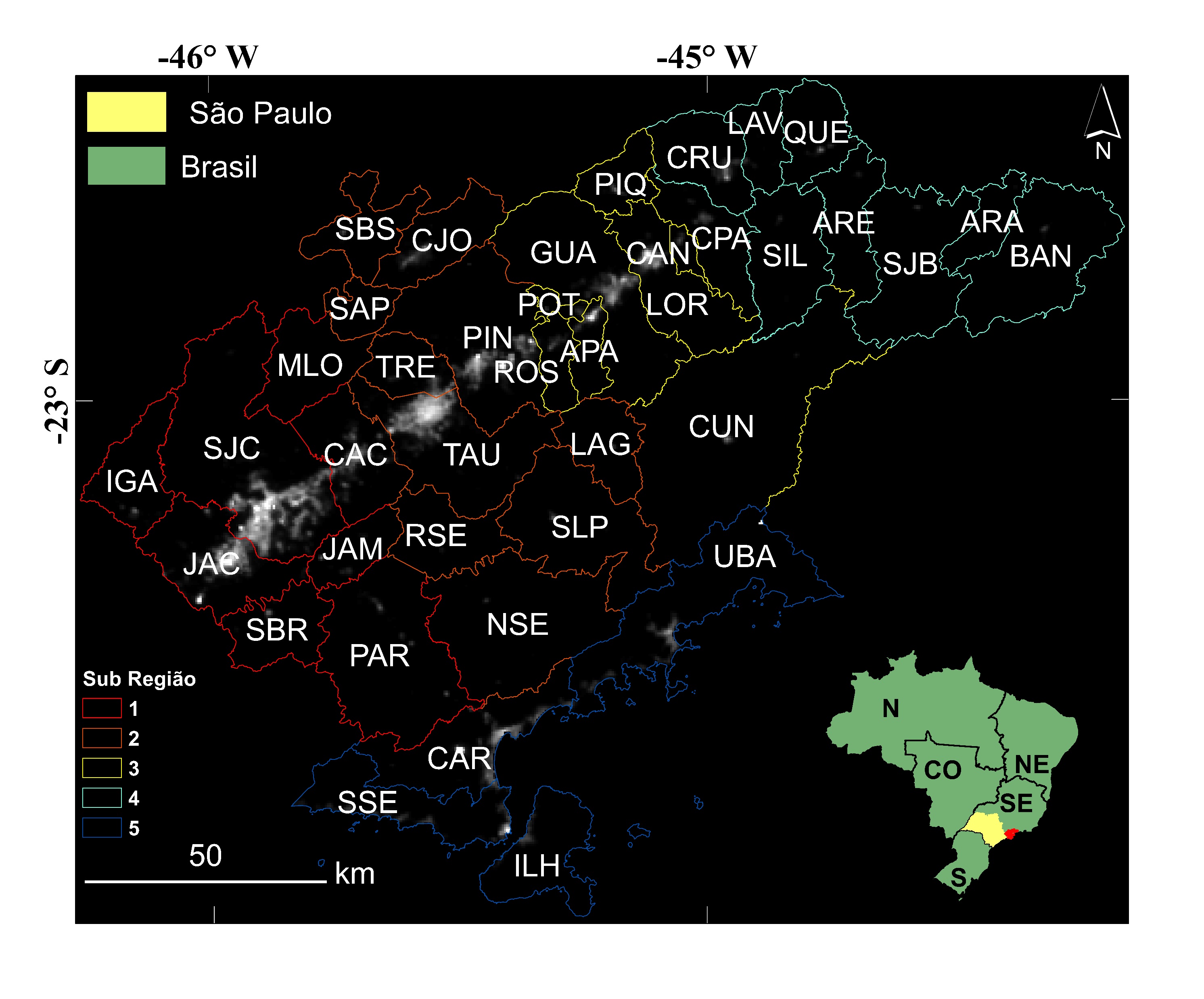 Desconcentração industrial; 
Urbanização de borda (Araruna e Bentes, 2013);
2 Padrões
Luzes noturnas (Santos, 2019; Stokes e Seto, 2019)
Objetivo
O presente trabalho teve como objetivo:
- identificar quais setores censitários da RMVPLN aumentaram sua área de infraestrutura urbana entre 2010 e 2018; 
- como esses setores são caracterizados quanto a renda dos domicílios; 
- e se o aumento das luzes noturnas nesses setores pode estar relacionado a expansão da área de infraestrutura urbana.
Materiais
Mapbiomas (Área de Infraestrutura Urbana)
Limites dos setores censitários
Estatísticas do Censo 2010: 
       -Total do rendimento nominal mensal dos domicílios particulares (TRN)
       -Domicílios particulares permanentes ou pessoas responsáveis por domicílios particulares permanente (DPP)
Mosaicos mensais de luzes noturnas VIIRS
Métodos
Extração das áreas de Infraestrutura Urbana e cálculo da taxa de urbanização
TU=(AIU2018 – AIU2010)/ASC) 

Cálculo do Rendimento Domiciliar Médio por Setor Censitário (RM)
RM=TRN∕DPP
Métodos
Produção dos mosaicos anuais de luzes noturnas (SHI et al., 2014; WU et al., 2018; SANTOS, 2019)
Extração da média de luzes noturnas dos setores censitários
Métodos
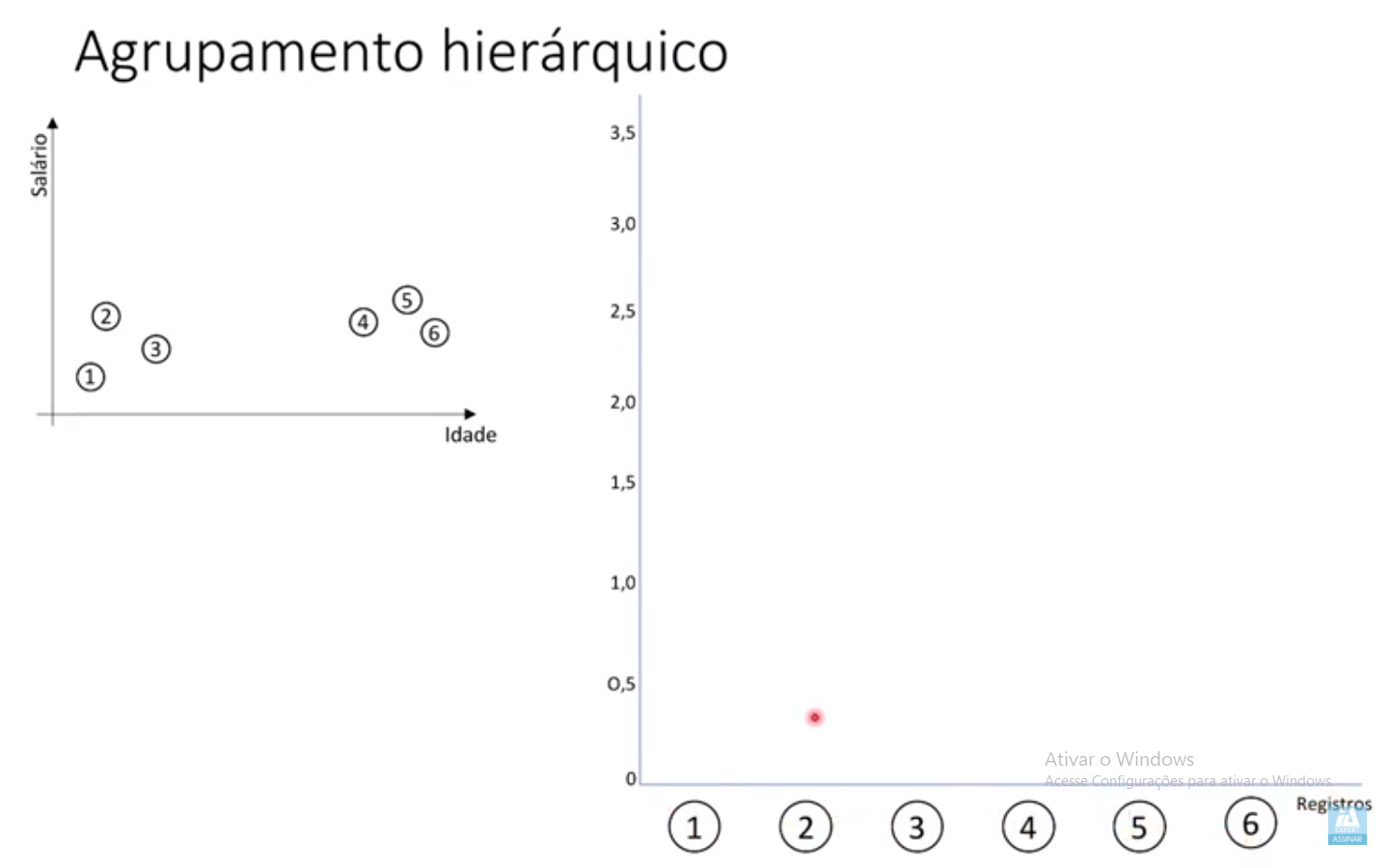 1314 dos 4082 setores 

Agrupamento Hierárquico 2 (Qgis)  
Entrada:
- Variáveis TU e RM;
- limite de agrupamento: 0.5; 
- critério distância: métrica euclidiana;
- profundidade 2 e;
- método de ligação completo
RM
TU
Adaptado de Jones Granatyr, 2018, “Introdução ao Agrupamento Hierárquico”. Disponível em: https://www.youtube.com/watch?v=Nf-vaOIQA3E&t=655s
Resultados e Discussão
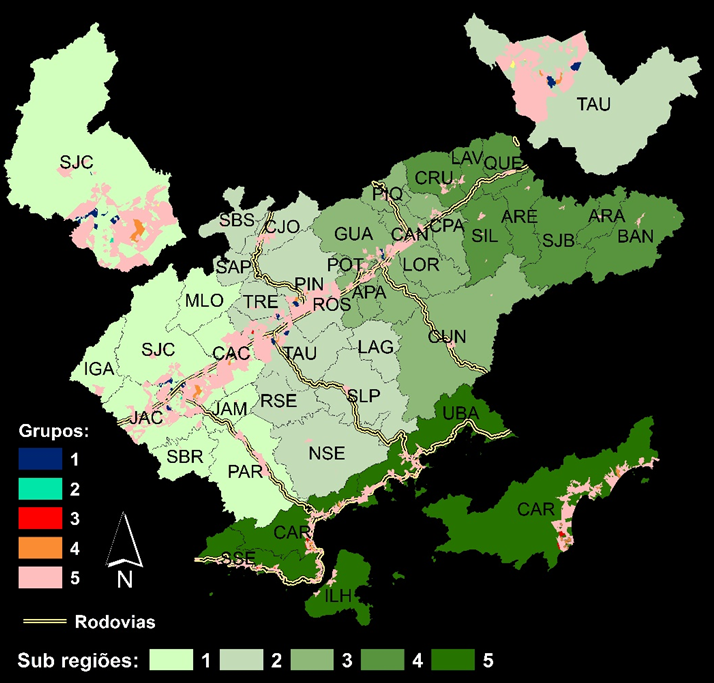 Resultados e Discussão
2
1
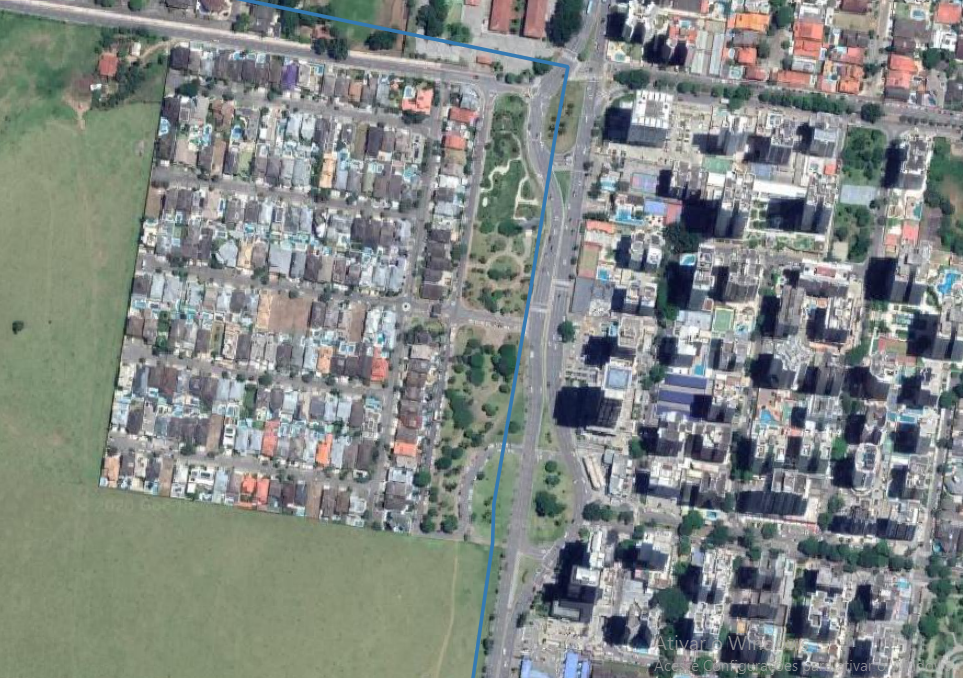 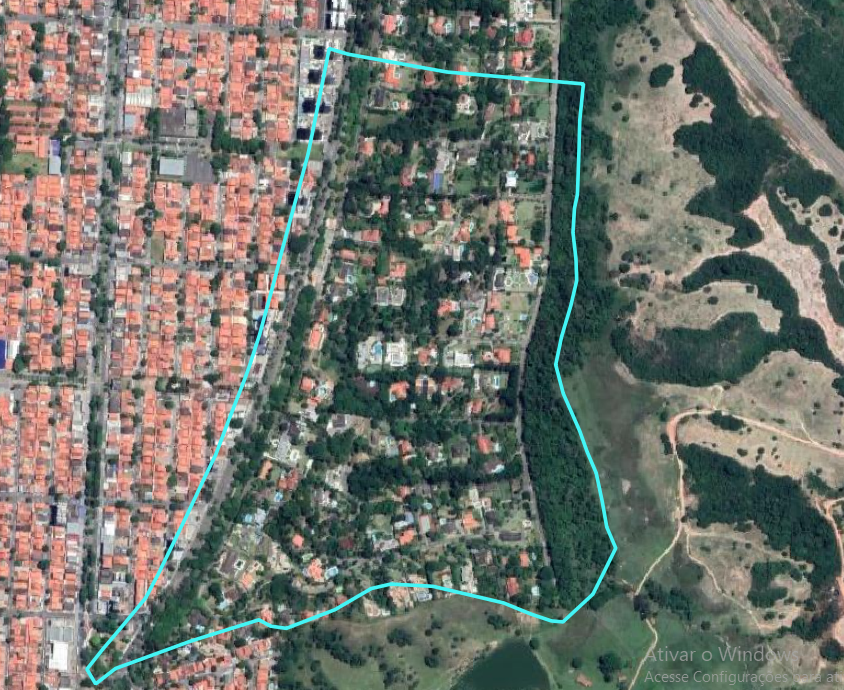 Resultados e Discussão
4
3
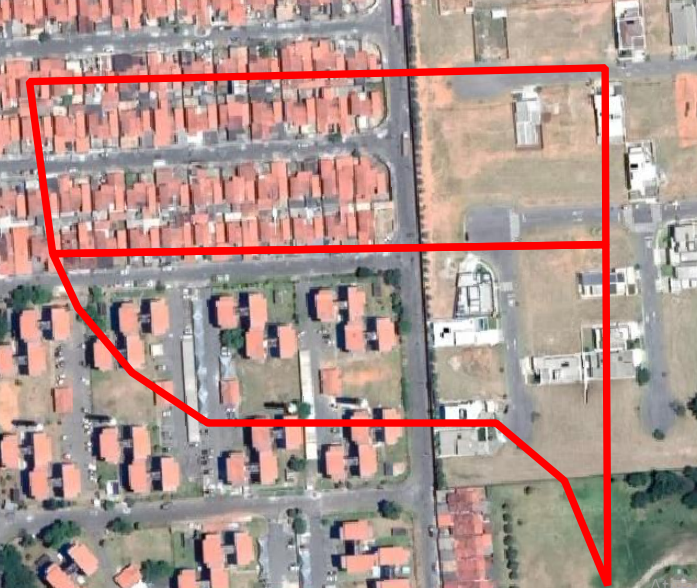 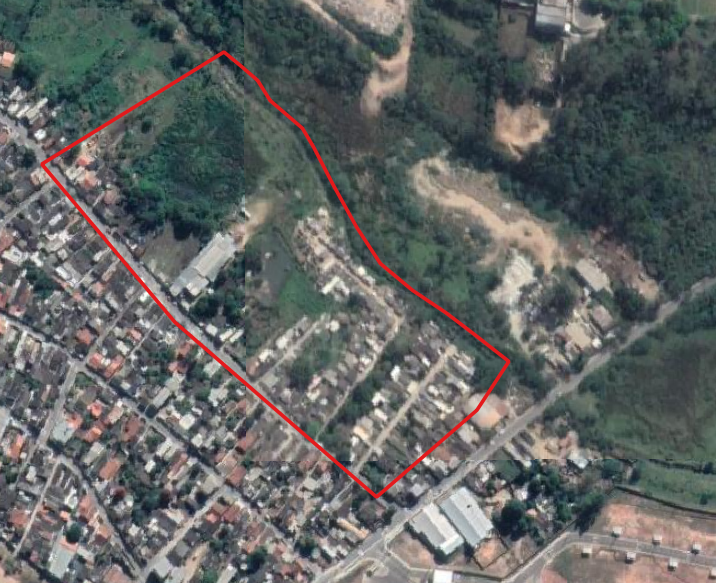 Resultados e Discussão
5
Resultados e Discussão
5
Resultados e Discussão
Média de luzes noturnas
Conclusões
-Este trabalho foi capaz de identificar quais setores censitários da RMVPLN aumentaram sua área de infraestrutura urbana;
-A maior parte dos setores que tiveram o aumento da área de infraestrutura urbana eram ocupados por domicílios de baixa renda;
-É possível utilizar os dados de luzes noturnas para indicações de áreas onde o aumento das áreas de infraestrutura urbana ocorreram.
Referências Bibliográficas
ARARUNA, R. T.; BENTES, J. C. G. A dispersão urbana na Microrregião de São José dos Campos (SP) e seus padrões de urbanização. Encontro Nacional da ANPUR, v. 15, p. 1-19, 2013.
DE ANDRADE, Daniel José; DE SOUZA, Adriane Aparecida Moreira; GOMES, Cilene. ANÁLISE TEMPORAL DA EXPANSÃO URBANA NOS MUNICÍPIOS DO VALE DO PARAÍBA PAULISTA. Mercator (Fortaleza), v. 18, 2019.
REIS FILHO, N. G. Notas sobre urbanização dispersa e novas formas de tecido urbano. Via das Artes, 2006.
SANTOS, A. C. F. Potencial e limitações dos dados de luzes noturnas em apoio ao planejamento territorial: um estudo para a região metropolitana do Vale do Paraíba e Litoral Norte, São Paulo, Brasil. 2019. 181 p. 
STOKES, E C.; SETO, K. C. Characterizing urban infrastructural transitions for the Sustainable Development Goals using multi-temporal land, population, and nighttime light data. Remote Sensing of Environment, v. 234, p. 111430, 2019.